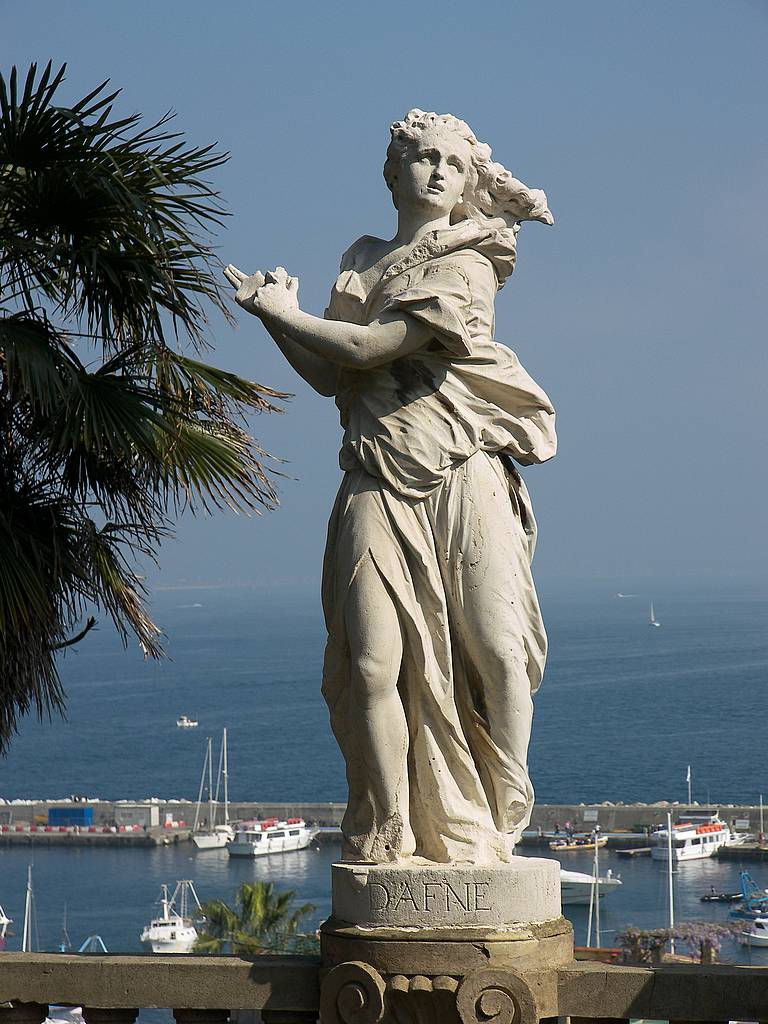 «Лепка фигуры человека»
Презентация по программе Б.М.Неменсого.
 7 класс.
Выполнила Сысолятина Н.А. учитель ИЗО
 МАОУ СОШ № 7 г.Сухой Лог Свердловской области
2015 год.
Скульптура ( лат. sculptura, от sculpo — вырезаю, высекаю) — ваяние, пластика — вид  изобразительного искусства, произведения которого имеют объёмную форму и выполняются из твёрдых или пластических материалов.
Виды скульптуры
Круглая скульптура - осматриваемая с разных сторон и окруженная свободным пространством.
Статуя
Группа
Статуэтка
 Бюст
Статуя
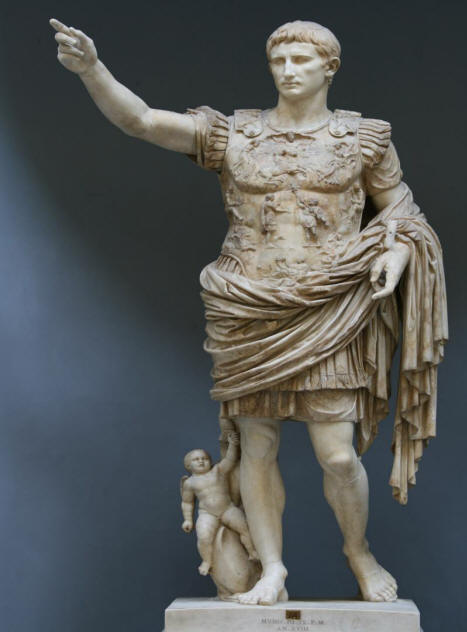 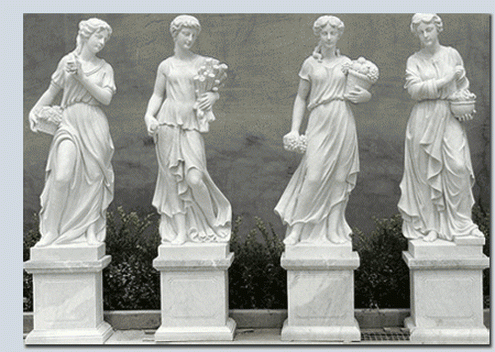 Группа
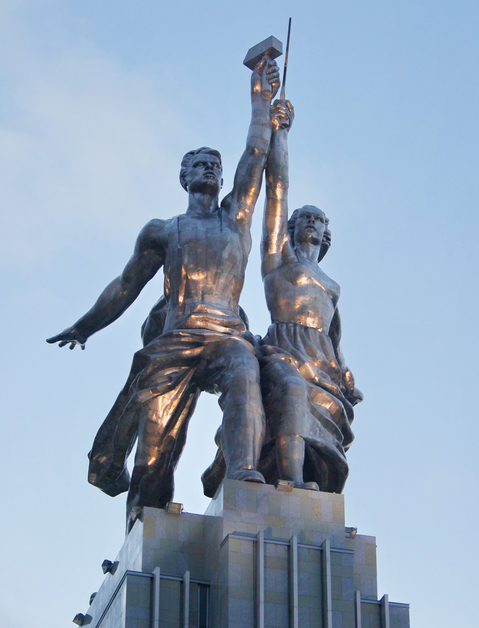 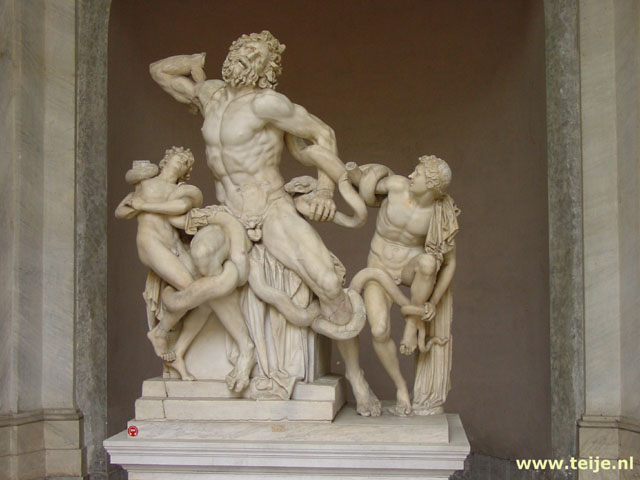 СТАТУЭТКА
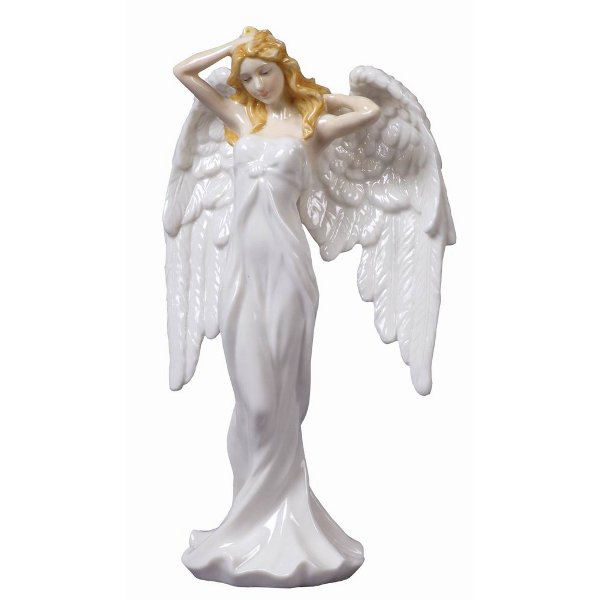 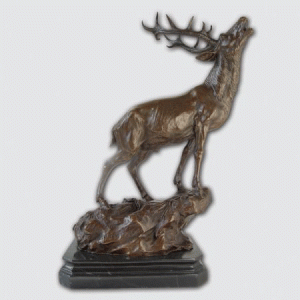 Бюст
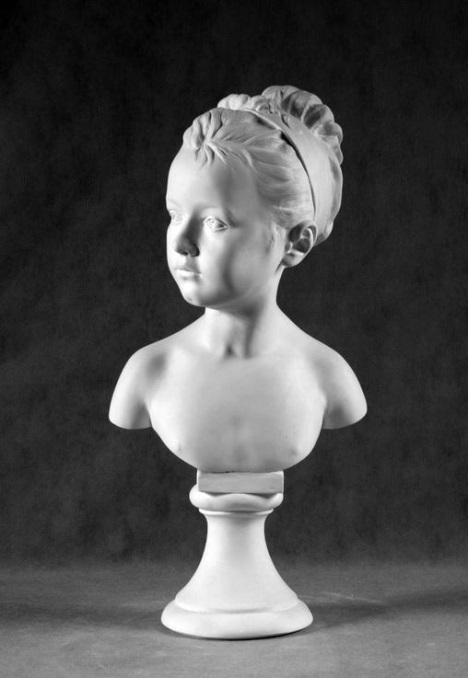 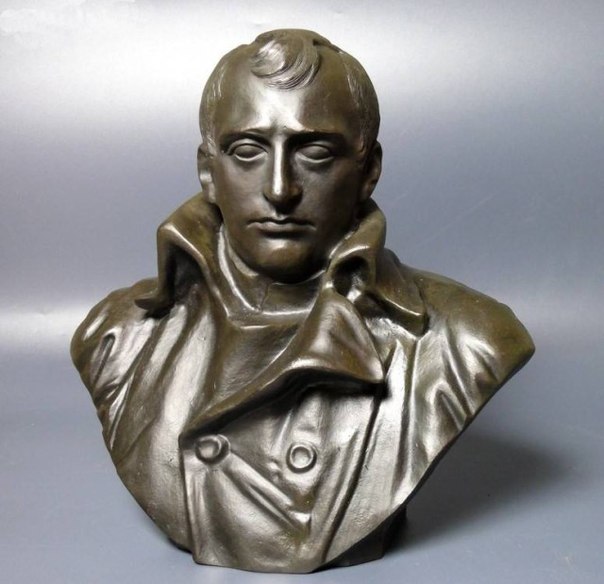 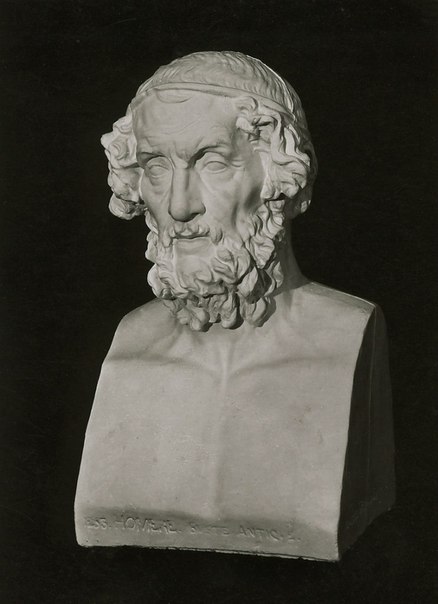 Рельеф, где фигура представляется отчасти погруженною в плоский фон и выступающей из него.
Барельеф - (фигура выступает менее, чем на половину);
Горельеф - (фигура выступает наполовину);
Контррельеф - (фигура не выступает, а наоборот)
БАРЕЛЬЕФ
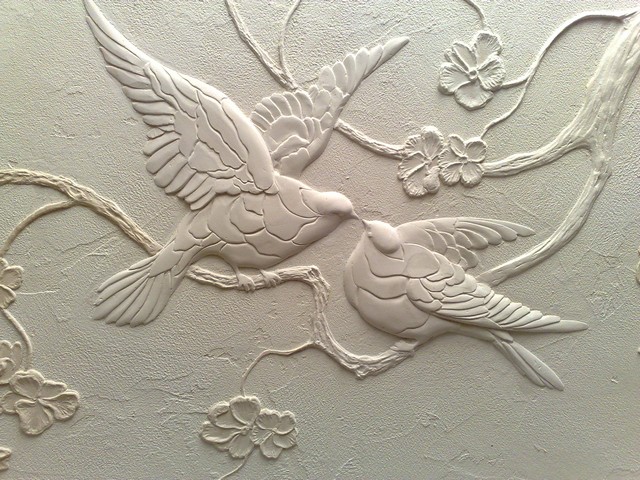 ГОРЕЛЬЕФ
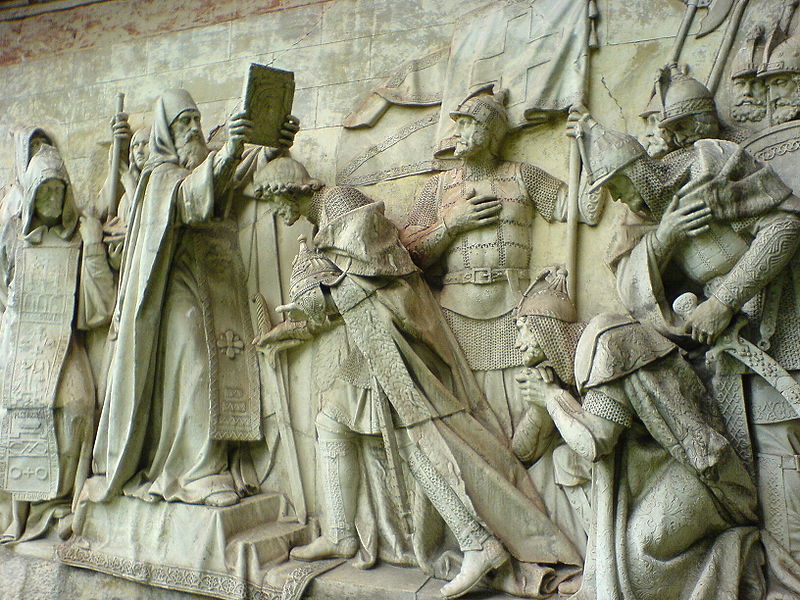 КОНТРРЕЛЬЕФ
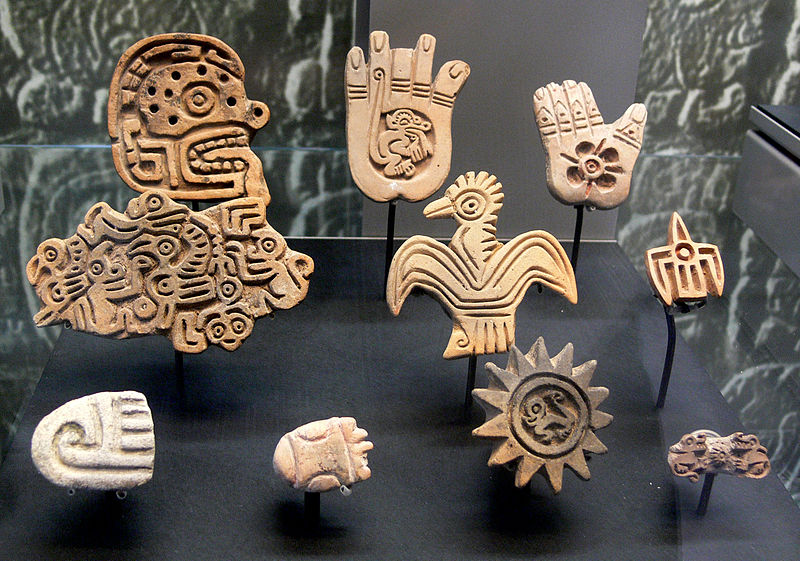 Способ получения скульптуры зависит от материала
пластика - наращивание объема скульптуры добавлением мягкого материала (глина)
ваяние - отсекание лишних частей твердого материала (камень)
отливка - произведение возникает благодаря вливанию в форму расплавленного металла
пластика
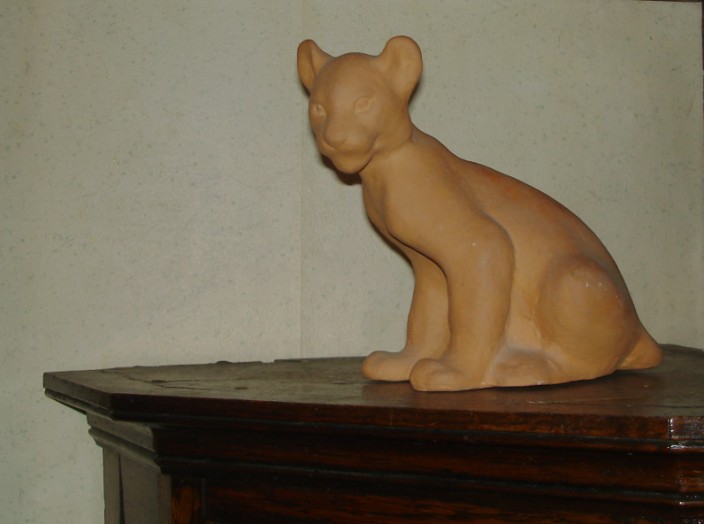 ваяние
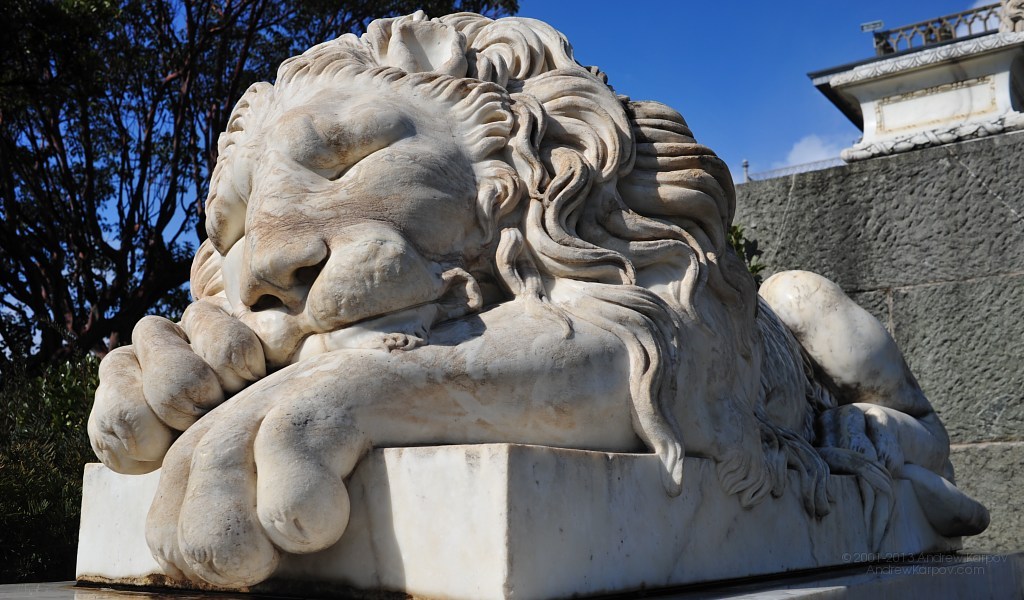 отливка
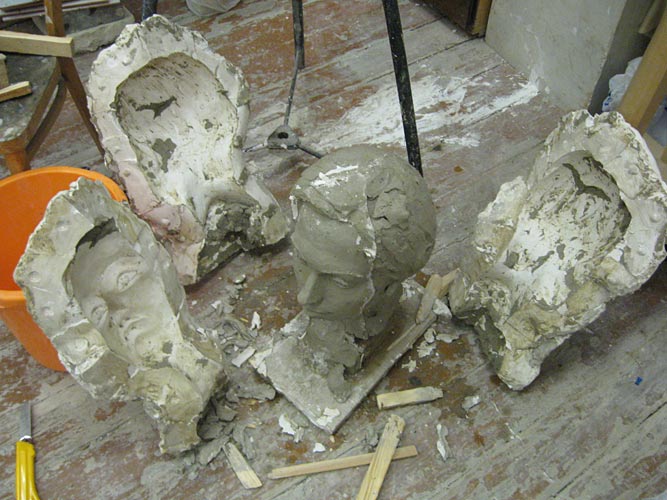 Относительно материала и способа исполнения изображения, скульптура, в широком значении слова, распадается на несколько отраслей
ЛЕПКА  или моделировка — искусство работать с мягким материалом, каковы  воск  и  глина; 
ЛИТЕЙНОЕ ДЕЛО или торевтика — создание рельефных произведений из металла методом тиснения, чеканки или литья; 
ГЛИПТИКА  — искусство резьбы на драгоценных камнях;
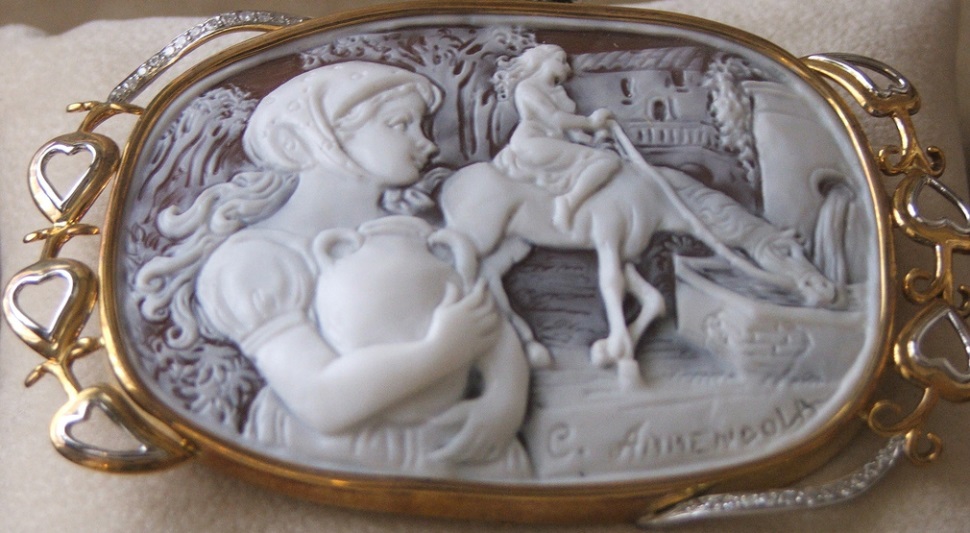 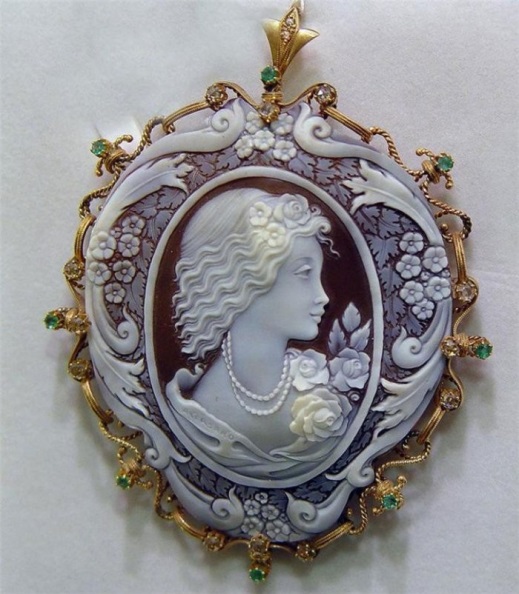 к отраслям ваяния относятся произведения из камня, дерева, металла и вообще твердых веществ; 
сверх того изготовление штемпелей для монет и медалей (медальерное искусство).
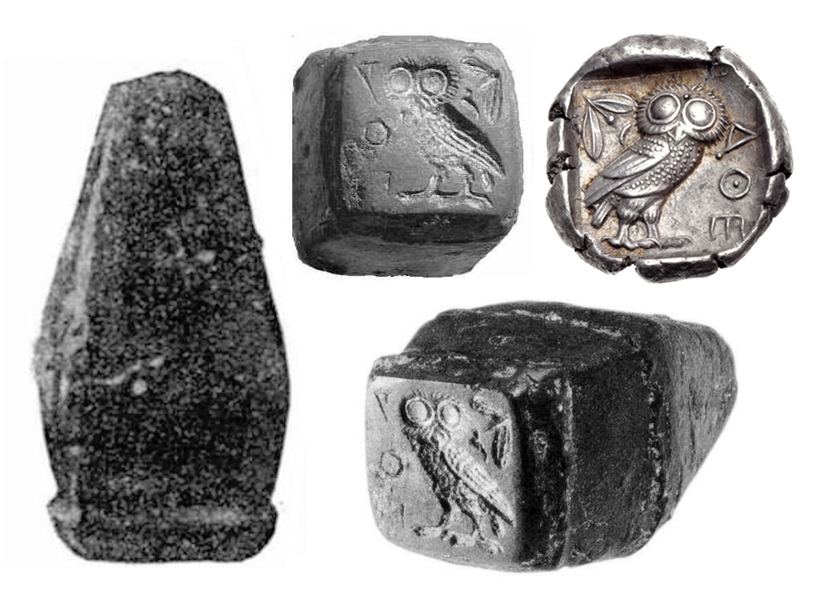 Работы детей
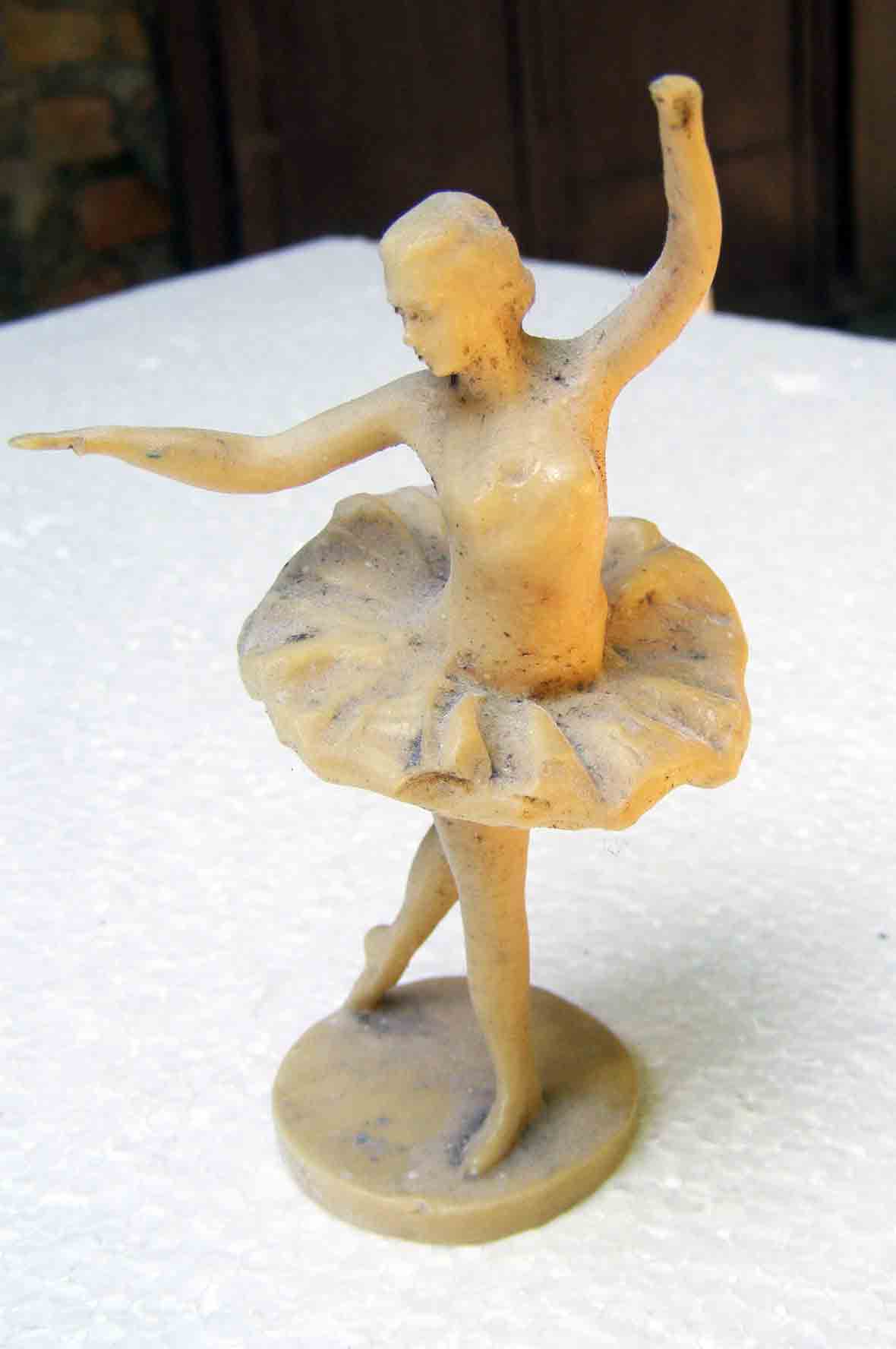 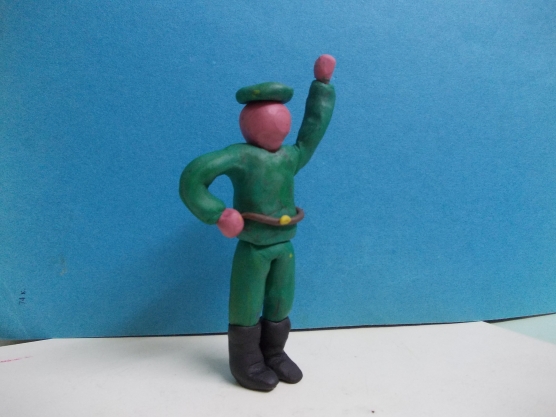 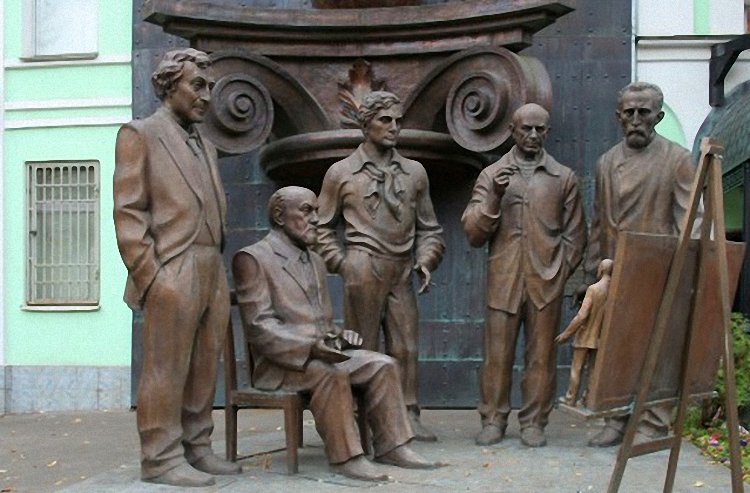 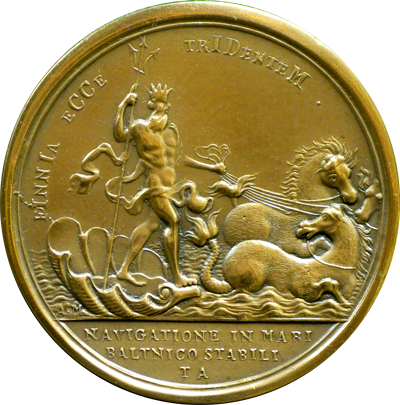 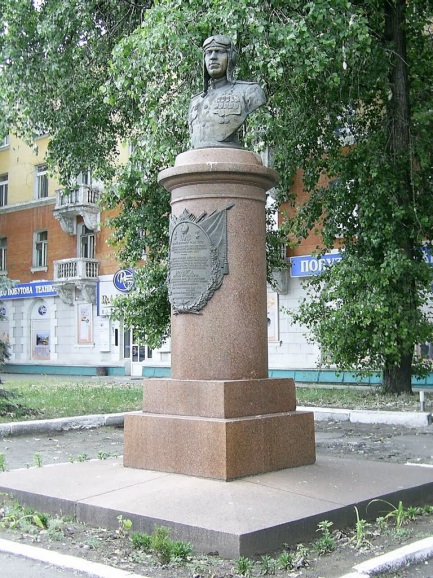 1
3
5
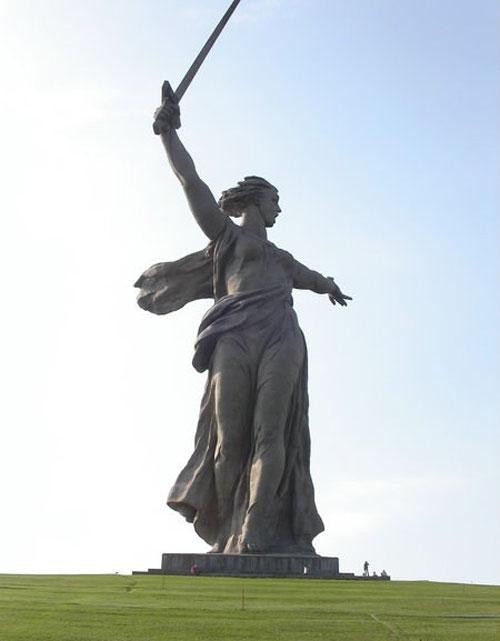 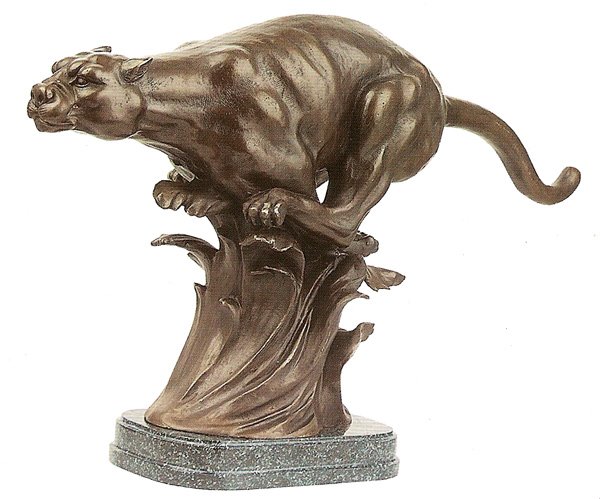 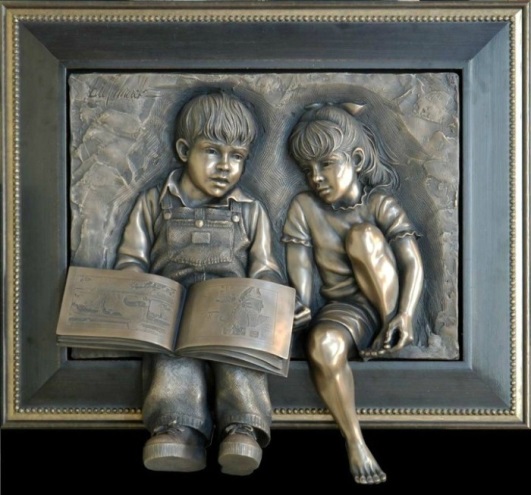 2
4
6
Источники:
Материалы взяты из интернета.